Кафедра токсикологии, экстремальной и водолазной медицины СЗГМУ им. И.И. Мечникова, СПбпрофессор Васильев Сергей Анатольевич: sergei.a.vasilev@gmail.com
Неотложные состояния
у беременных, вызванные отравлениями современными наркотиками
Севастополь 19.06.2015
Актуальность
1. Широкое распространение среди наркозависимого населения синтетических опиатных наркотиков, таких как МЕТАДОН; постепенное вытеснение широко распространённого в конце XX века ГЕРОИНа.
2. Появление на наркорынке травяных смесей, содержащих СИНТЕТИЧЕСКИЕ АГОНИСТЫ КАННАБИНОИДНЫХ РЕЦЕПТОРОВ (каннабимиметики, «спайсы»):
«Классические» каннабиноиды (HU-210);
«Неклассические» каннабиноиды (СР-47497-С8); 
Нафтоилиндолы (JWH-015, JWH-018, JWH-019, JWH-073, JWH-081, JWH-200, JWH-210, JWH-398);
Фенилацетилиндолы (JWH-203, JWH-250);
Бензоилиндолы (АМ-694, RCS-4);
Олеамид (близкий по структуре эндогенному агонисту каннабиноидных CB1-рецепторов АНАНДОМИДУ).
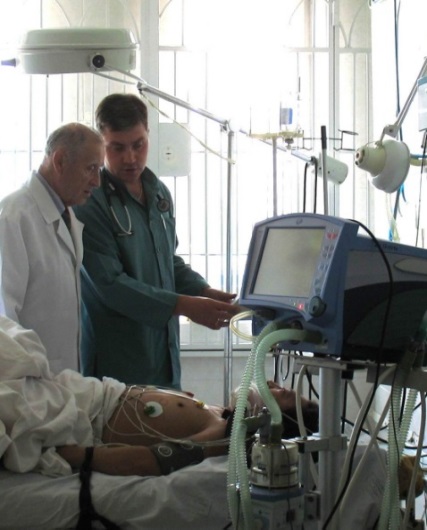 Статистика
Метадон:
2010 год – 84 
↑в 10 раз
2012 год – 831
2013 год – 1078
2014 год – 840
Сургут: Количество пациентов с диагнозом «Токсическое действие неизвестного ПАВ» в 2013 и 2014 г.г.
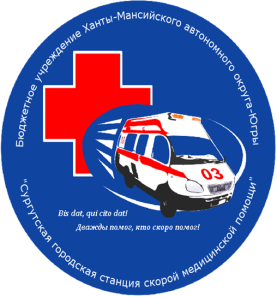 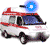 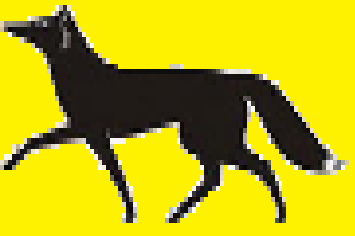 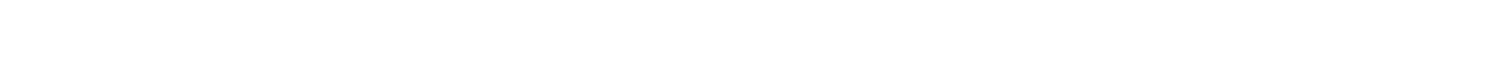 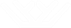 Эпидемиология
По разным данным распространенность наркомании среди беременных составляет  до 11%. 
При наркомании значительно повышается риск перинатальной патологии - самопроизвольного аборта, внутриутробной задержки развития, внутриутробной гипоксии, преждевременных родов и развития абстинентного синдрома у новорожденного. 
Беременные, употребляющие наркотики, нередко одновременно курят у употребляют алкоголь.
Внутривенное употребление наркотиков приводит к заражению вирусными инфекциями (ВИЧ, гепатиты…).
Страдающие наркоманией редко заботятся о своём здоровье, гигиене и питании.
Летальность
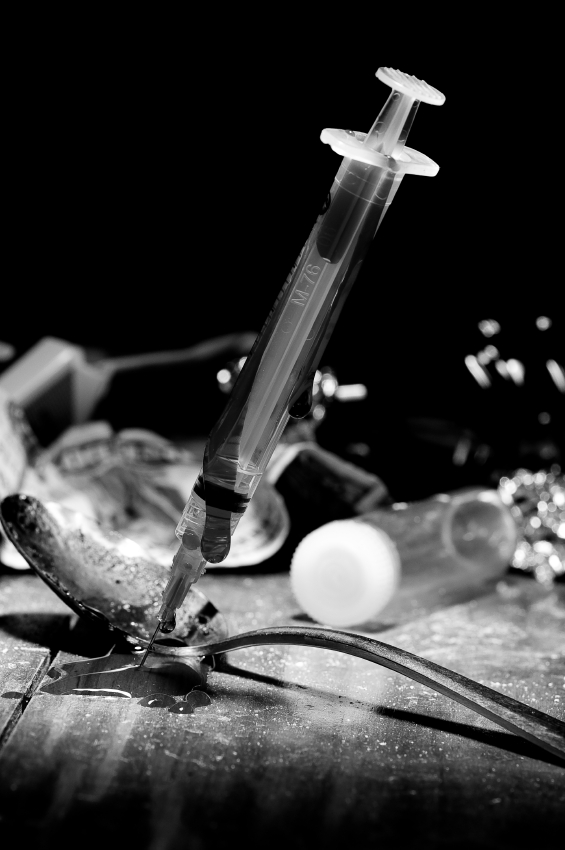 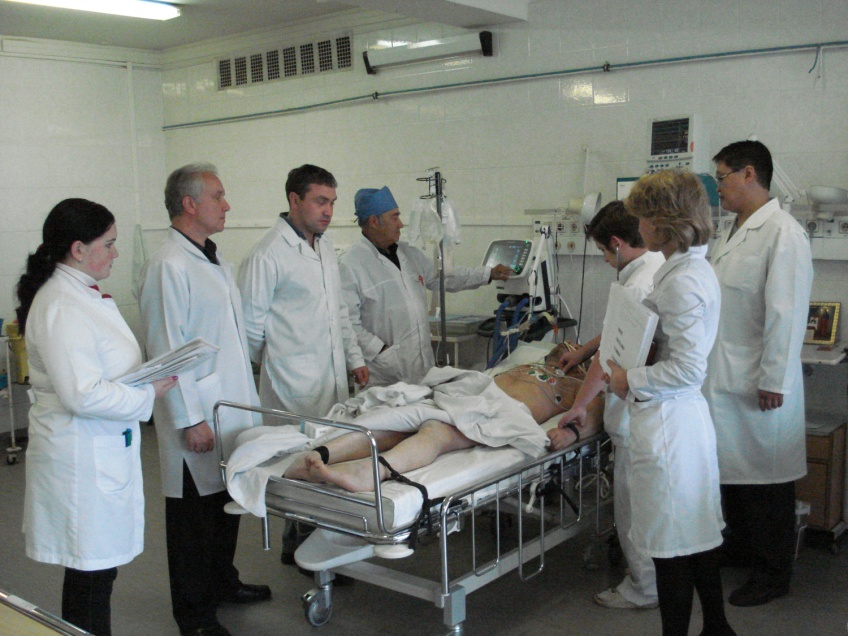 Летальность: героин/метадон
Острые отравления героином – 1,75 %
Острые отравления метадоном – 2,65 %
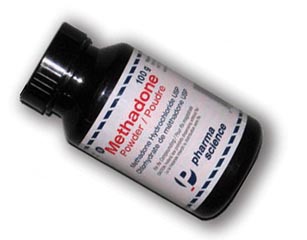 Метадо́н (6-(диметиламино)-4,4-дифенилгептанон-3) — синтетический лекарственный препарат из группы опиоидов, применяемый как анальгетик, 
а также при лечении наркотической зависимости. Химическая формула: C21H27NO.
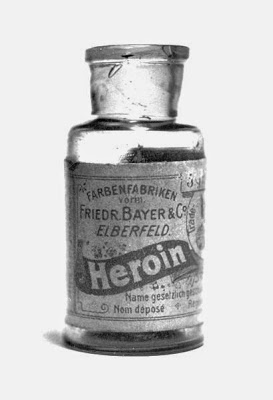 Герои́н — диацетилморфи́н, 3,6-диацетильное производное морфина, или диаморфи́н (по BAN (англ.): diamorphine) — полусинтетический опиатный наркотик, в конце XIX века — начале XX применявшийся как лекарственное средство.
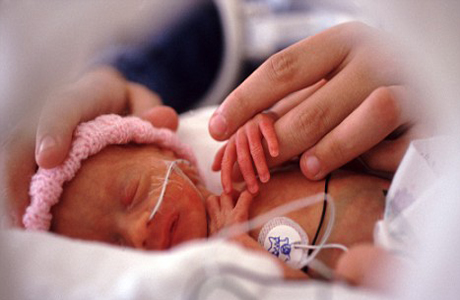 Влияние опиатов на новорожденного
Опиаты проходят через плаценту, поэтому злоупотребление                                       беременной опиоидными наркотиками вызывает в большинстве                                  случаев у новорожденного синдром отмены. Этот синдром иногда проявляется даже до рождения повышенной активностью плода, если мать испытывает потребность в очередной дозе.
Клинически синдром отмены проявляется в 50-75% случаев. Обычно он развивается в первые 2 суток жизни. Частота и тяжесть его зависит от дозы, потребляемой матерью. Синдром развивается чаще, если последняя доза введена в предшествующие родам сутки). Изредка синдром отмены проявляется в возрасте 4—6 суток.
Наркомания во время беременности в 50 % случаев приводит к рождению ребенка с низкой массой тела. Причинами этого могут быть как хронические инфекции и плохое питание матери, так и прямое подавляющее действие наркотика на рост плода.
Сургут: Основные симптомы у пациентов с «токсическим действием неизвестного ПАВ» 
в период с 18.09. по 14.10.2014г.
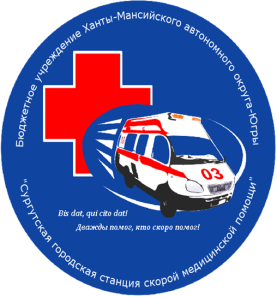 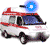 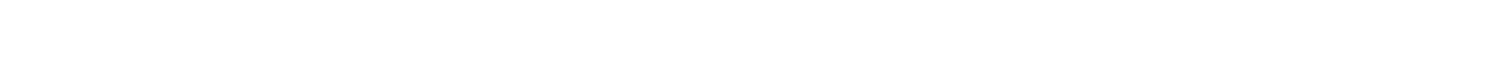 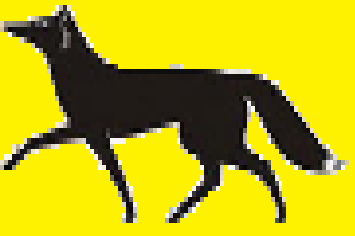 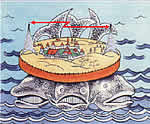 Острая дыхательная недостаточность – ОДН(NB! Синтетические  опиаты)
Острая сердечно-сосудистая недостаточность – ОССН
(NB! Синтетические каннабиноиды)

Острая церебральная недостаточность - ОЦН
Остраядыхательнаянедостаточность
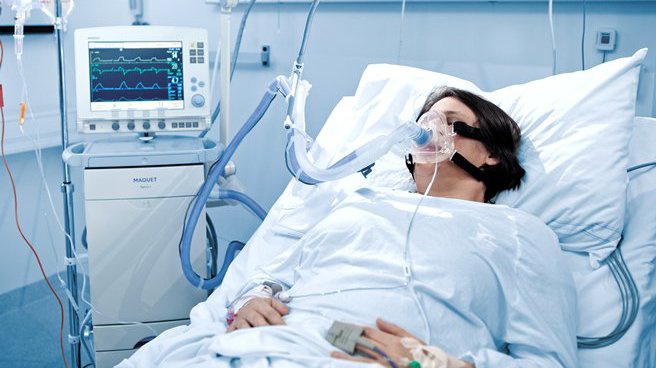 Варианты действий:
Перевод больной на ИВЛ;
Применение антидота – налоксона – при отсутствии признаков гипоксии головного мозга. 
NB! Налоксон действует только при отравлениях опиатными наркотиками и на фоне гипоксии противопоказан!
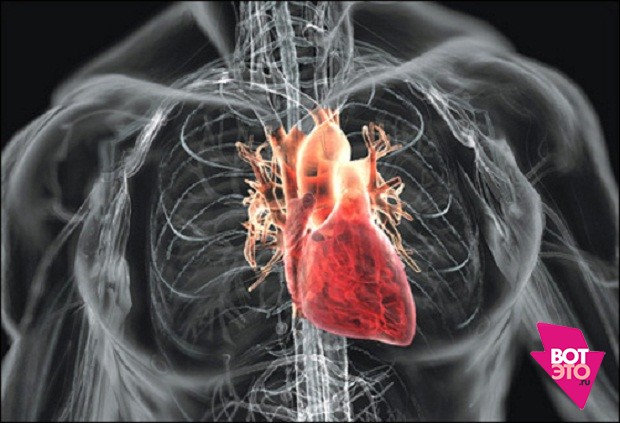 Острая сердечно-сосудистая недостаточность(спайсы)
Меры помощи:
Седация (поверхностный, вызванный медикаментозно   сон) – ЧЕМ?;
Симптоматическая терапия;
Антидота нет;
Налоксон противопоказан.
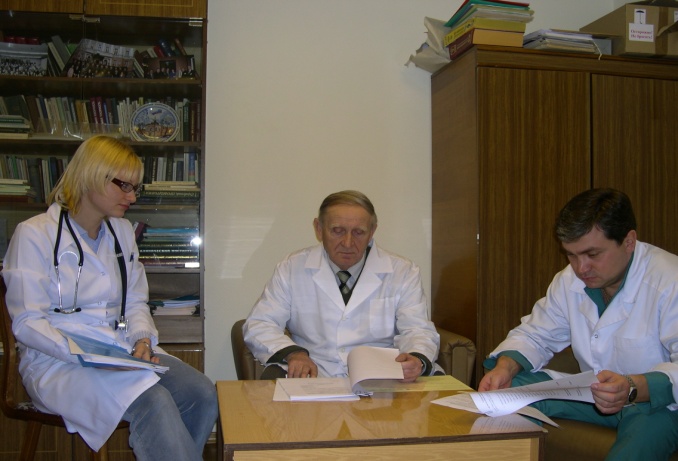 Диагностические критерии ОЦН
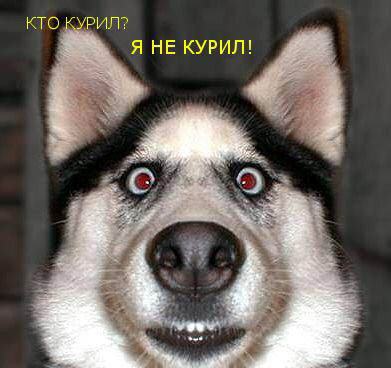 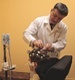 Концепция рациональной нейрометаболической терапии
1 этап – восстановление процессов доставки кислорода к тканям
2 этап – назначение комбинированных антигипоксантов: в/в цитофлавин 20 мл в разведении на 400-500 мл 10 % глюкозы
3 этап – назначение ноотропных средств при появлении признаков пробуждения – клинических и (или) электроэнцефалографических: в/в церебролизин 10 мл или пирацетам 20 мл 
4 этап – назначение вазоактивных препаратов с учётом особенностей действия токсиканта на ауторегуляцию мозгового кровотока (УЗДГ сосудов головного мозга): при гиперперфузии – без дополнительных назначений, при гипоперфузии - кавинтон 10 мл
Клинические критерии эффективности нейрометаболической терапии
* – различие между группами достоверно (p < 0.05)
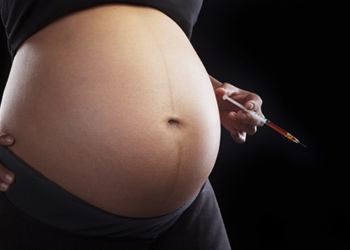 Заключение:
Беременность у женщины, 
злоупотребляющей наркотиками или алкоголем, по определению относится к группе риска.
Страдающие наркоманией женщины, как правило, не получают во время беременности достаточного врачебного наблюдения. Среди них распространены инфекции, передающиеся половым путем, в том числе сифилис, ВИЧ-инфекция, вирусный гепатит.
 Беременность на фоне наркомании нередко идет с внутриутробной задержкой развития, приводит к преждевременным родам, дородовому излитию вод, заболеванию и гибели новорожденного.
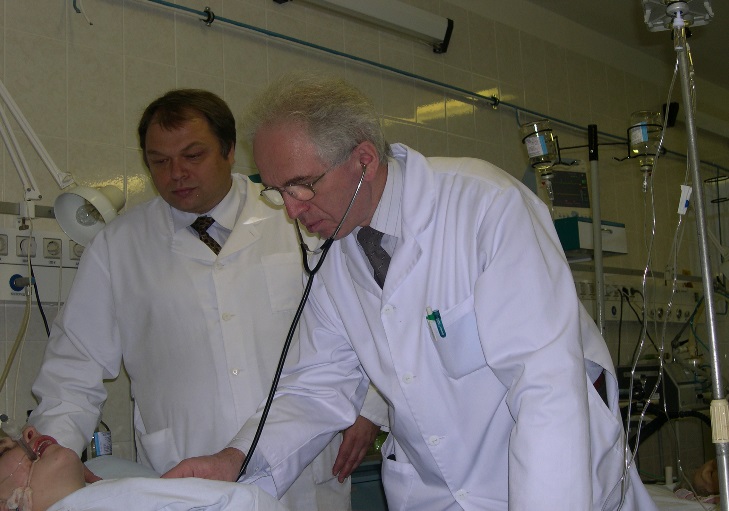 Заключение:
В последние 5 лет среди всех острых отравлений веществами нейротропного действия особую значимость приобрели отравления синтетическими наркотиками: клиническая картина интоксикации развивается быстро, трудно поддаётся лечению и часто осложняется.
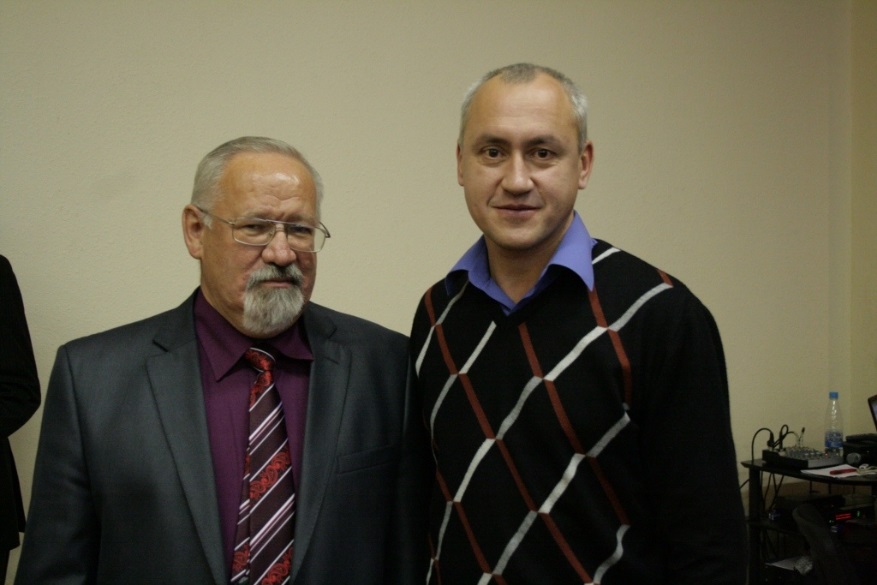 Заключение:
Острые отравления синтетическими каннабиноидами протекают с развитием выраженного психомоторного возбуждения, в которые больной опасен для себя и окружающих и может быть госпитализирован в психиатрический стационар. Летальные исходы при данной категории отравлений связаны с кардиотоксическим эффектом каннабиноидов. Антидотная терапия находится в начальной стадии разработки.
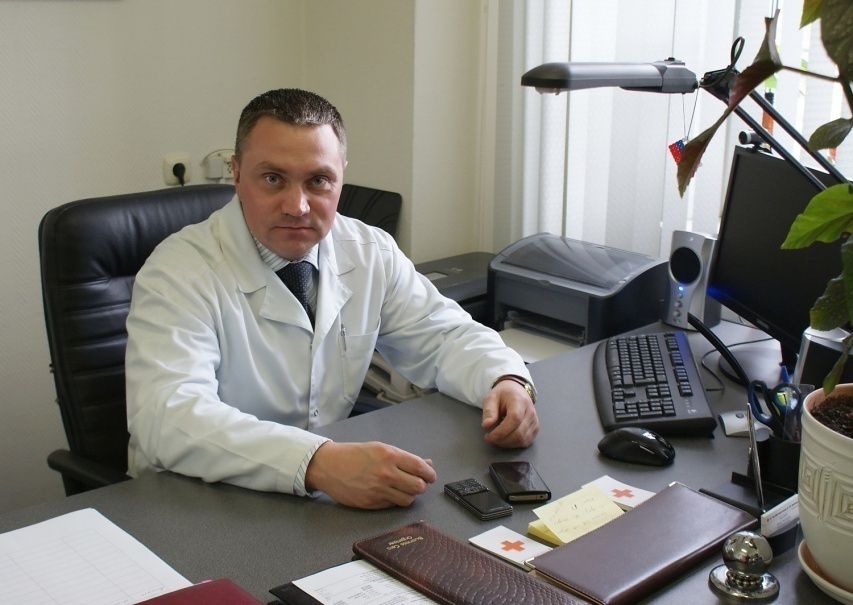 Заключение:
Лечение дыхательной недостаточности при острых отравлениях опиоидами (метадоном) предусматривает более длительное проведение ИВЛ. Показания для применения антидота – налоксона – при этих отравлениях резко ограничены наличием гипоксии тканей.
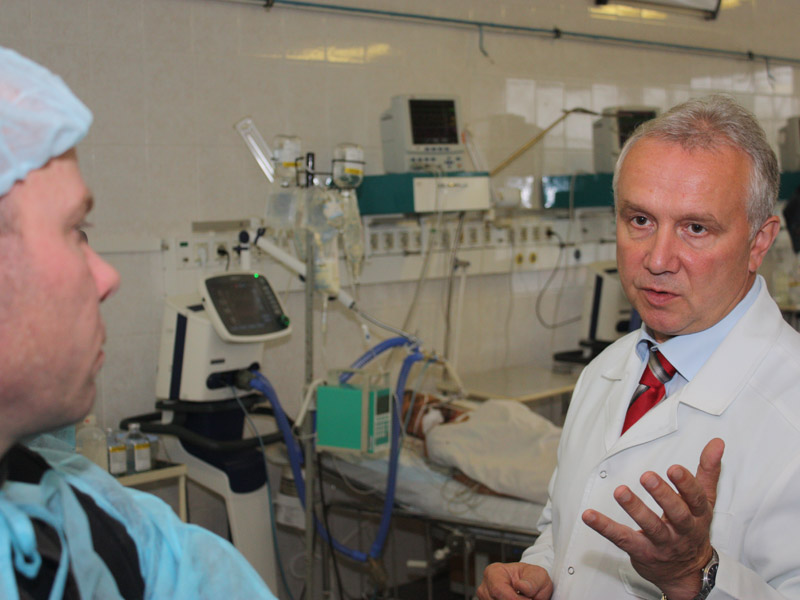 Заключение:
При лечении ОЦН эффективна нейрометаболическая терапия с поэтапной реализацией схемы: нормализация доставки кислорода – цитофлавин – пирацетам (церебролизин) – кавинтон.
Спасибо за внимание!